Best Practices: Honors Education
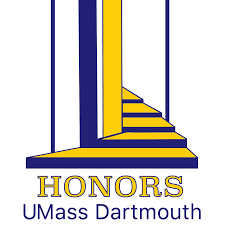 What to do when your students are smarter than you
What Makes Honors Honors?
Philosophy of TALENT DEVELOPMENT
In-class and extracurricular activities
Multi- and interdisciplinary learning
Deeper, broader, and more complex than non-honors
Learner focused and learner directed environment
Frequent and close interactions of students with faculty
Emphasize communication and social skills
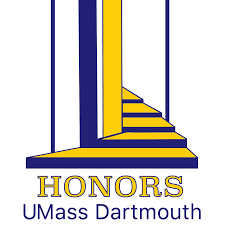 Circle of Talent Development
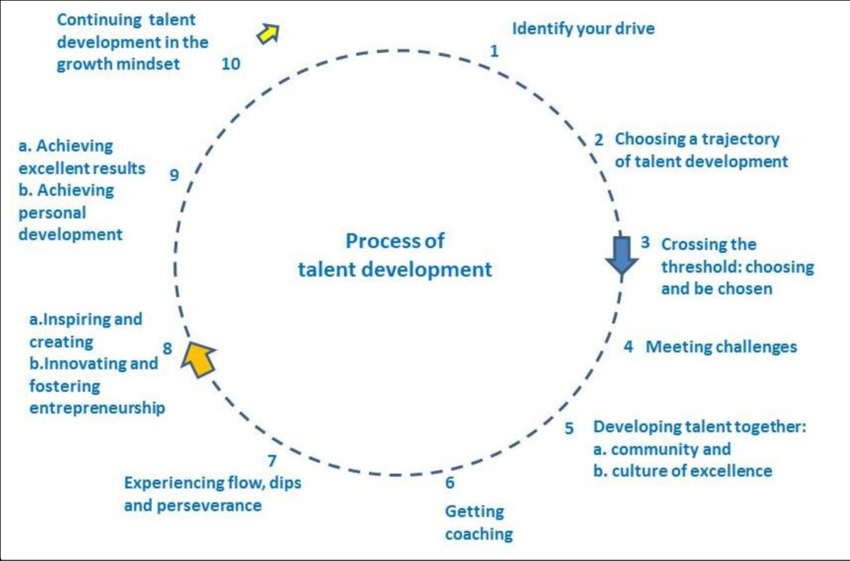 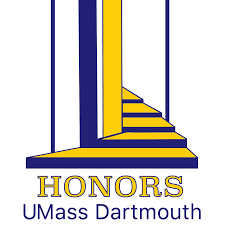 Three Pillars of Honors Education
Creating Community
Inside and outside of classroom
Encourage working with different people (students AND faculty)
Enhancing Academic Competence
Introduce challenges and expect quality
Foster curiosity (encourage questions)
Bounded Freedom
Encourage experimentation
Balance of autonomy and structure
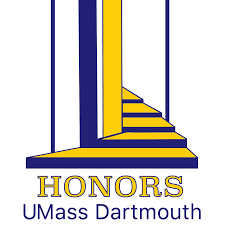 Class Development
Re-IMaGINE Curriculum NOT Just a COURSE>>>Content: How will the  content distinguish this course or option as honors curriculum?
Focus on deeper (not necessarily broader) content 
Emphasize primary texts or recent publications within the discipline rather than textbooks 
Develop advanced reading, writing and information literacy skills 
Develop skills to evaluate claims, evidence and conclusions 
Explore relevant interdisciplinary connections 
Focus on methodologies within the discipline 
Demonstrate how professionals conduct discussions within the discipline
Re-imagine Curriculum Continued…
Instruction: How will instructional methods distinguish this course or option as honors curriculum? 
Incorporate innovative pedagogical approaches 
Provide support for integrative learning 
Offer opportunities outside of the classroom for enrichment related to course material  
Foster active participatory experiences 
Challenge students to think in new ways 
Encourage students to collaborate in solving problems and producing intellectual work
Assignments and Activities: How will the  assignments and activities distinguish this honors curriculum?
Place responsibility for learning upon the student  
Integrate cumulative learning 
Incorporate connections to real-world problems, settings, communities and outcomes 
Require students to be active learners 
Provide opportunities for students to use drafts, peer feedback and other iterative strategies to improve end products 
Cultivate leadership qualities
Student Learning Outcomes and Assessment: How will learning outcomes and assessment measures distinguish this course or option as honors curriculum?
Incorporate higher cognitive and metacognitive skills 
Integrate knowledge and skills 
Provide a range of assessments of learning, including projects, performances, presentations, and/or service learning activities 
Provide measurable objectives that students will be expected to accomplish
Review and Rewrite SLOs to meet Student Learning Products
Deeper Look Into Learning Outcomes and Student Products
REVIEW of Handout  (provided)and Questions???
Table of evidence: An information synthesis strategy for honors studentsKristen SetharesProfessor, College of Nursing and Health Sciences
Background
Table of evidence is also known as a literature review matrix (Garrard, 2017).
Honors students are often required to complete a culminating thesis that includes information from multiple written sources.
Traditionally, students struggle with analysis and synthesis activities.
The reason for constructing a review matrix is to provide a basis for systematically analyzing the literature and writing a review of the lit­erature in the form of a synthesis (Myers & Levin, 2012).
Method
Ask a research question that you intend to answer with your literature?
Search for evidence/literature.
Review abstracts of literature for fit with the research question. 
Construct evidence tables with appropriate literature.
- Headings include: study citation/location, purpose, design/theory, methods/instruments/data collection, findings, reviewer comments on strengths and weaknesses
Read articles/books, websites to complete columns in the evidence table to answer your research question. 
Use information from the table of evidence to construct a literature review.
Exemplar of evidence table
References
Garrard, J. (2017). Health sciences literature review made easy   5th ed.). Burlington, Ma: Jones and Bartlett Learning. 
Myers, G., & Levin, R.F. (2012). Can you touch your toes? Using tables of evidence (TOES) to organize your evidence review. Research and theory for nursing practice: An international journal, 26, 238-240.
Honors “Carve-Out” Courses: What, When, How?
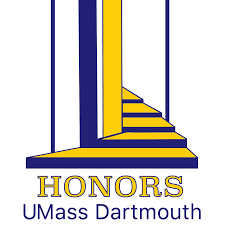 WHAT…?
A combined or mixed course
Typically 3-10 Honors seats
NOT multiple individual “contracts”
Emphasis on active learning and rigorous critical thinking
Quality over quantity 
Service learning or real world application
Closer intellectual contact with instructor and other students
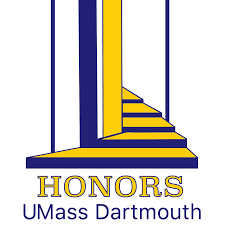 What…? Cont’d
Need not be overly time consuming. It is not an extra class. 
Honors students should be responsible for their own learning. 
Not a “second best” but an opportunity to experiment and challenge yourself
OFD learning cohort – best practices and design – Spring 2020 – will be a source of useful information
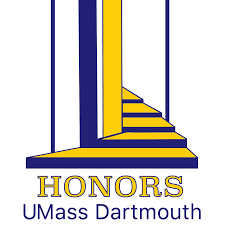 When…?
For example: 

A trial run

Scheduling difficulties
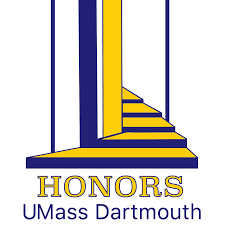 How…?
Speak with your chair and dean

Speak with Honors

Provide brief overview
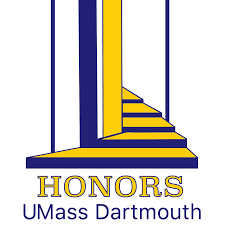